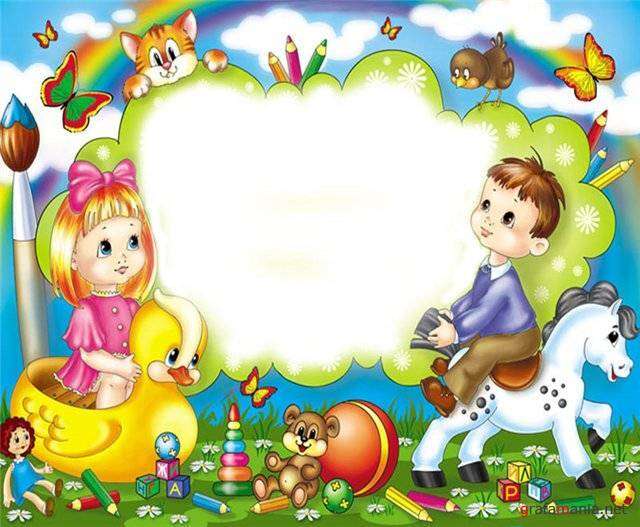 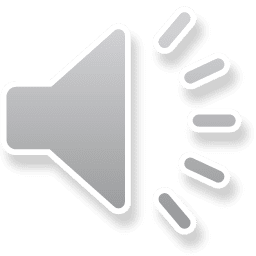 Наш детский сад
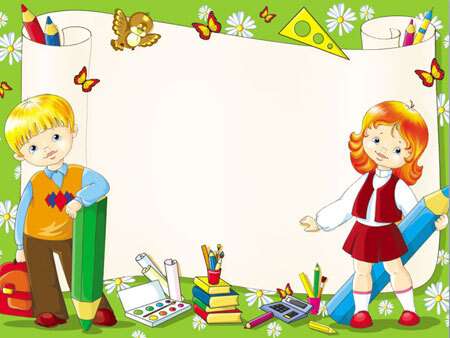 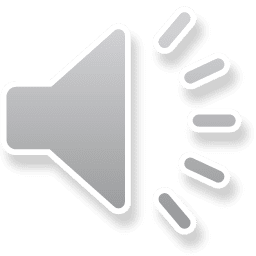 Вести с занятий
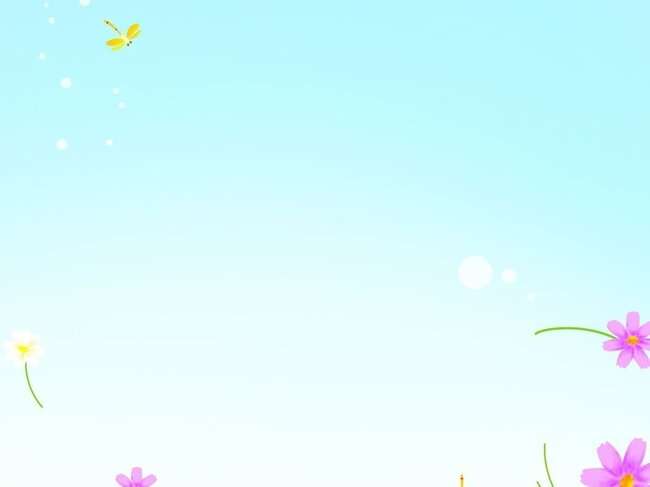 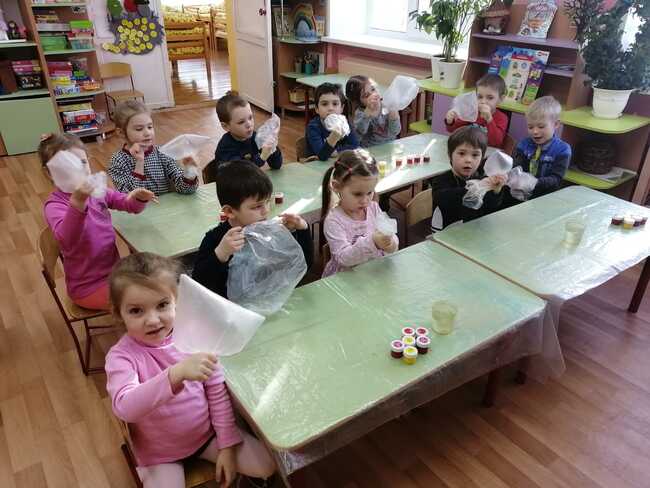 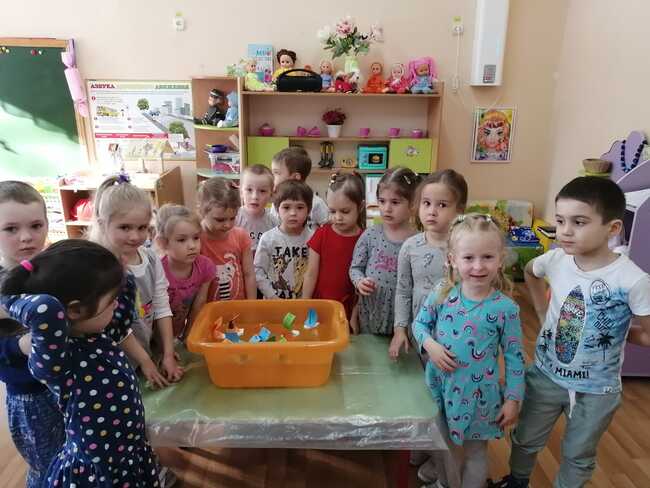 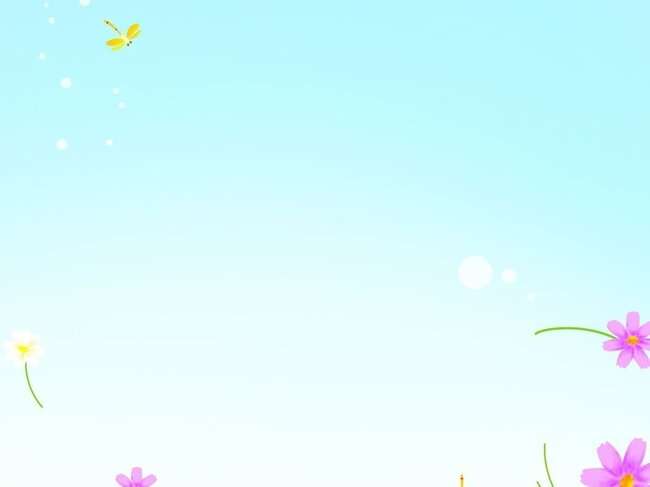 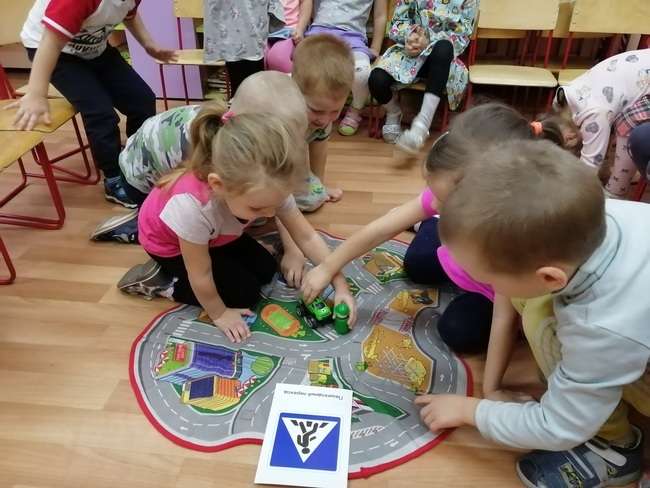 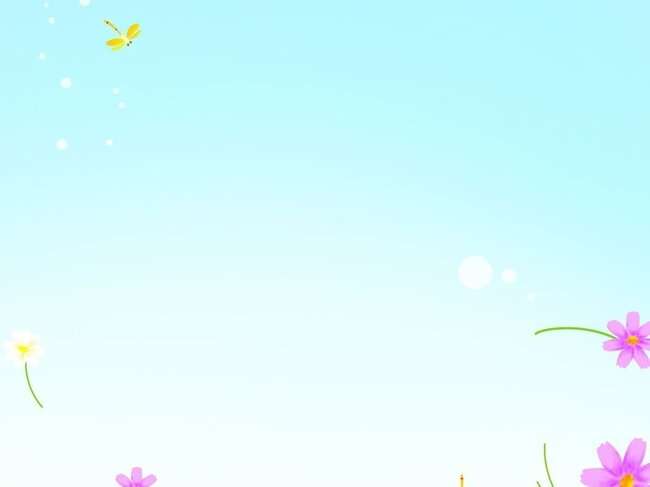 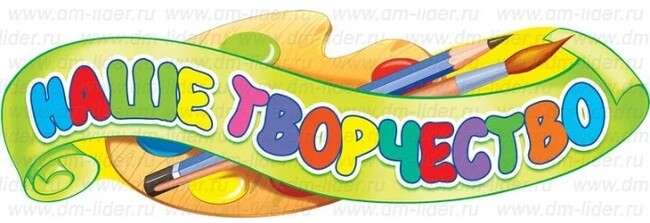 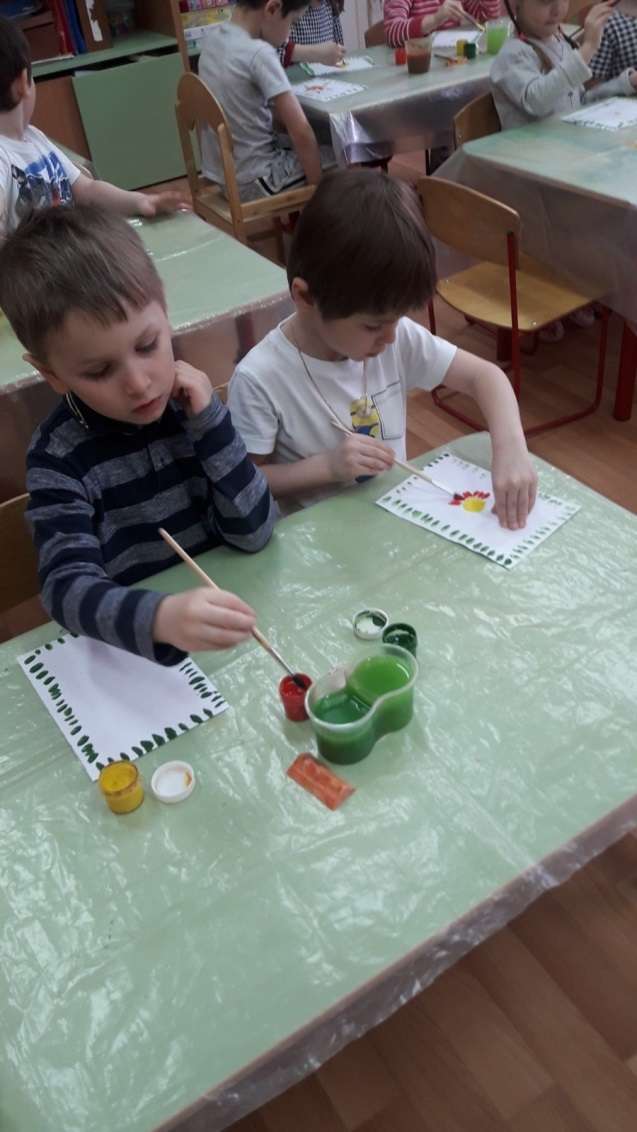 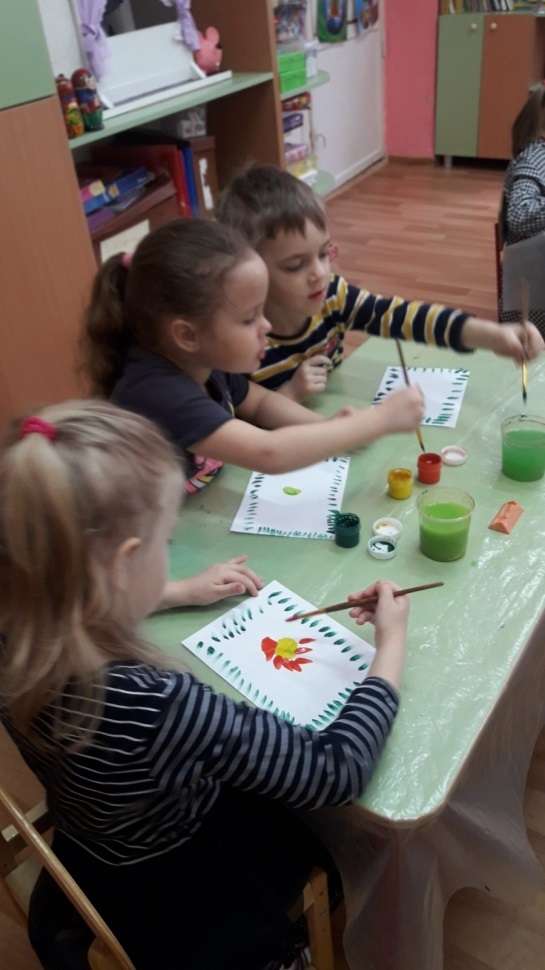 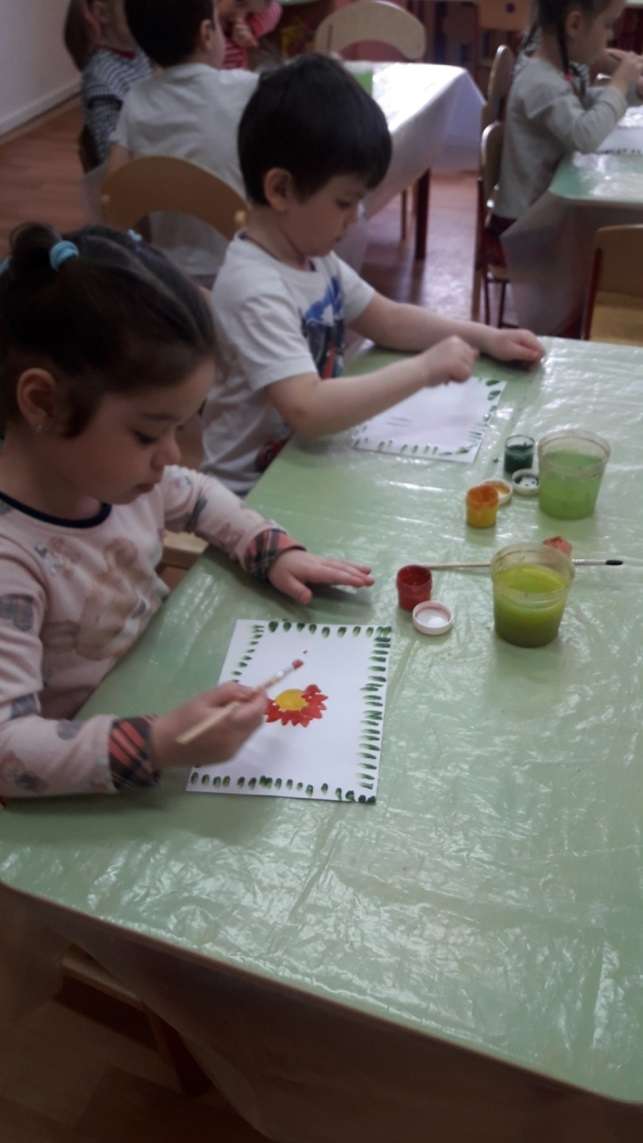 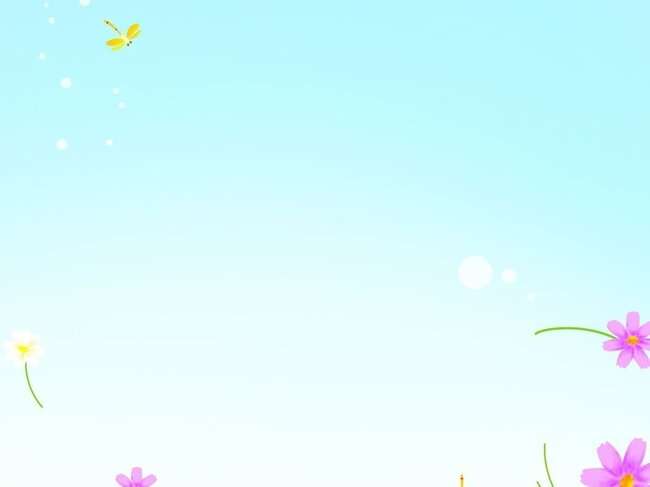 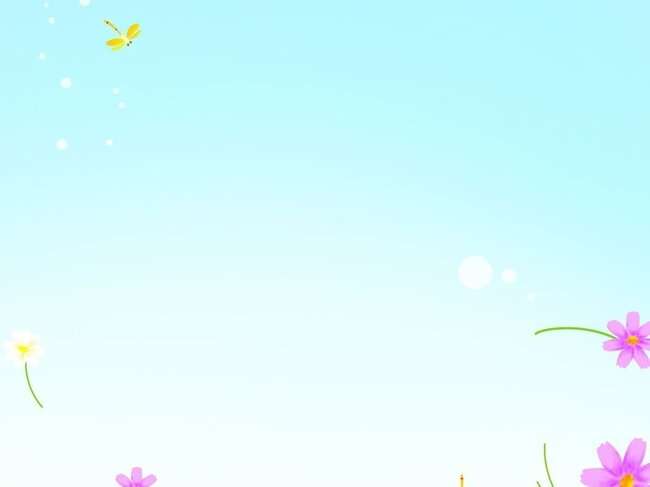 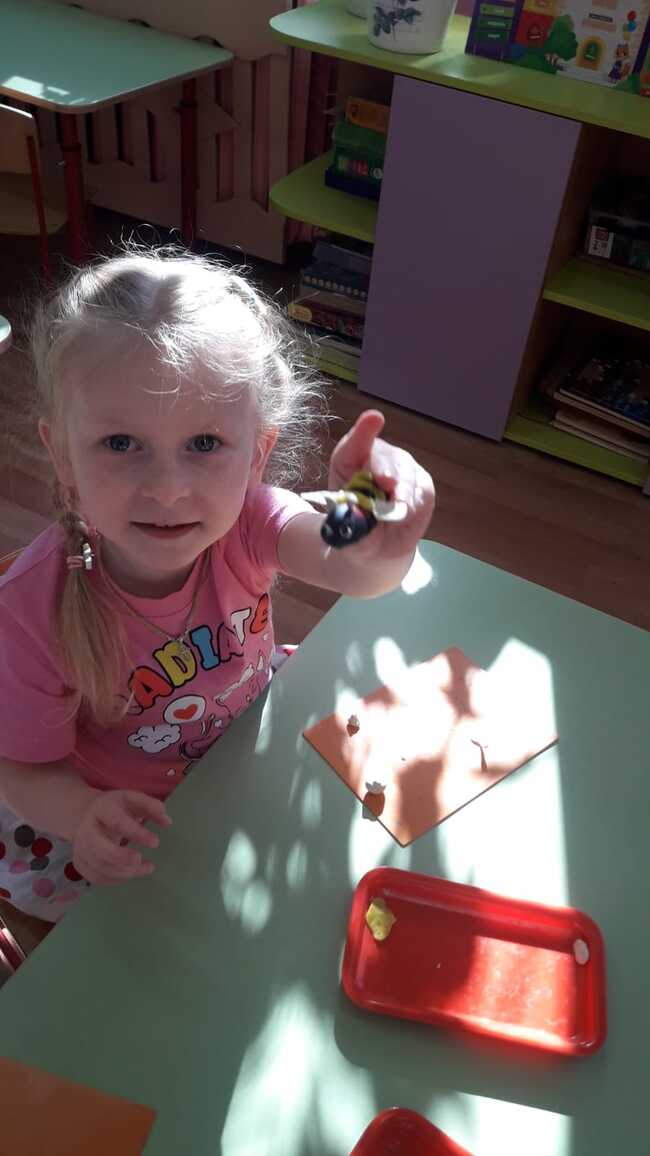 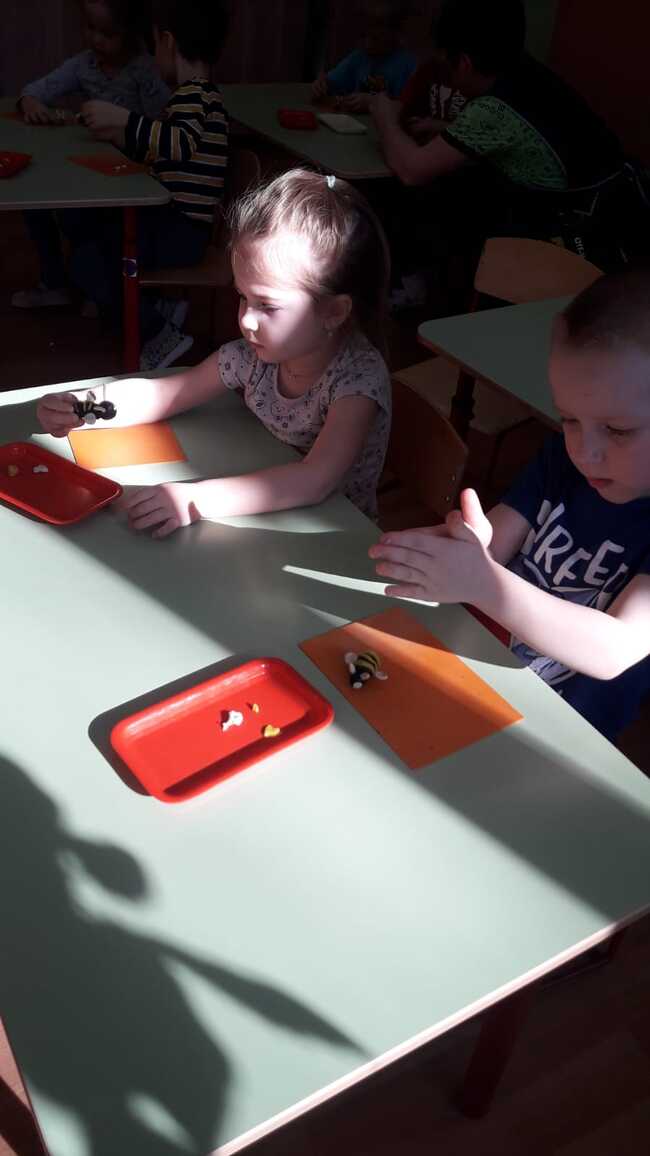 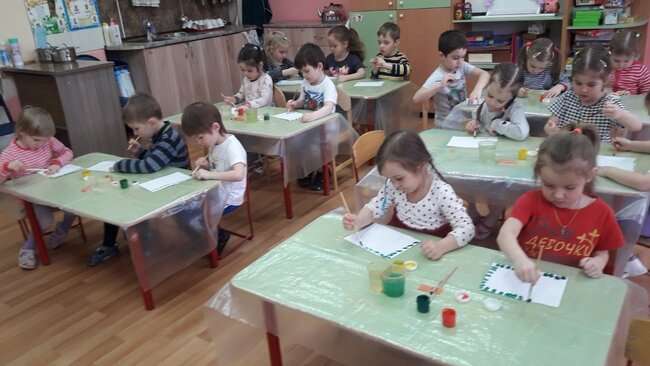 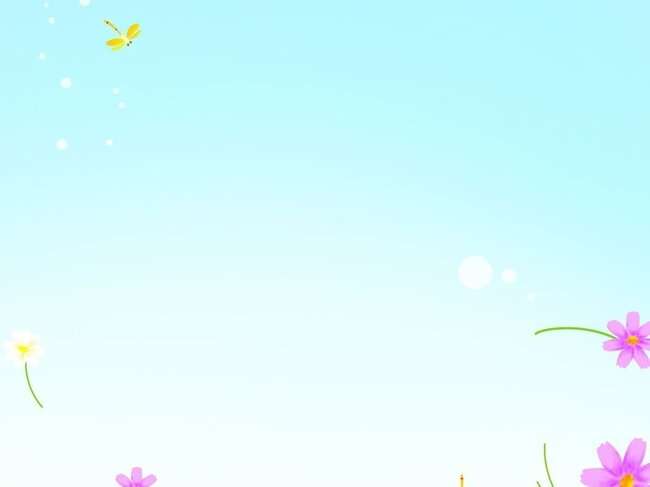 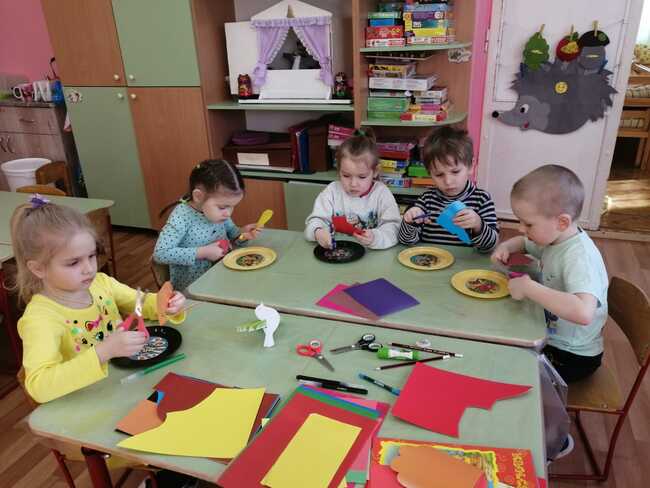 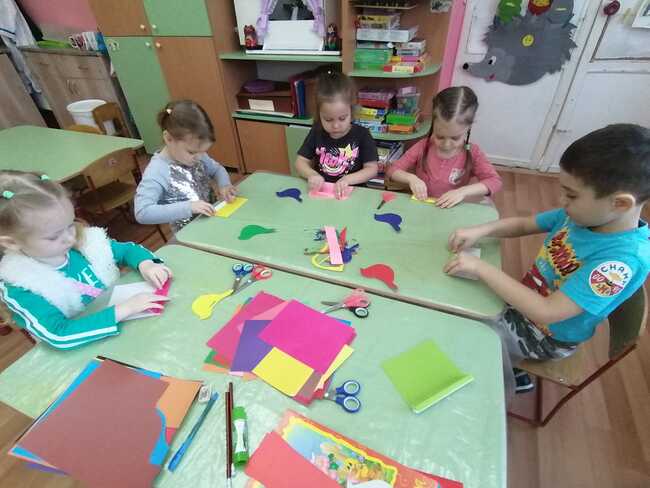 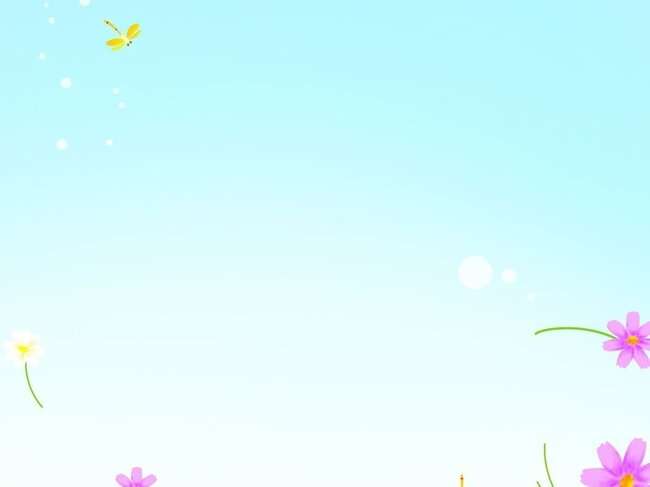 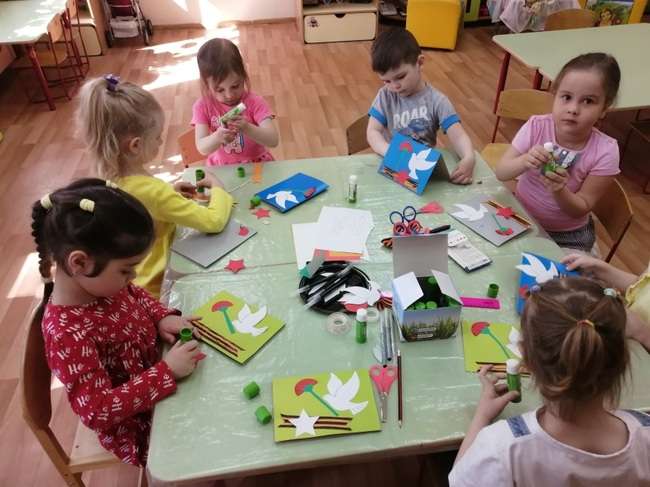 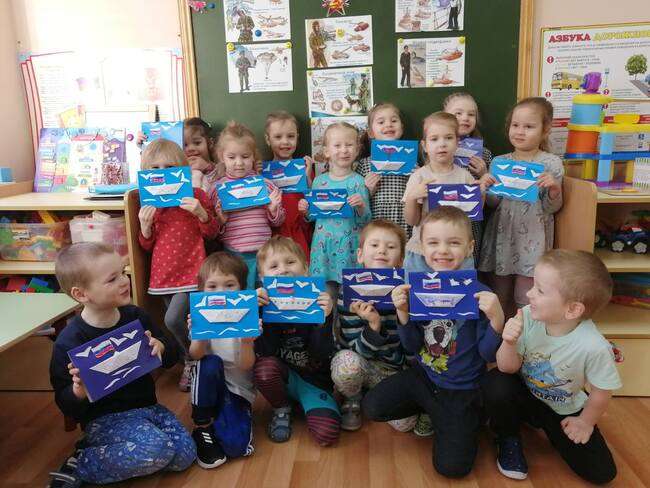 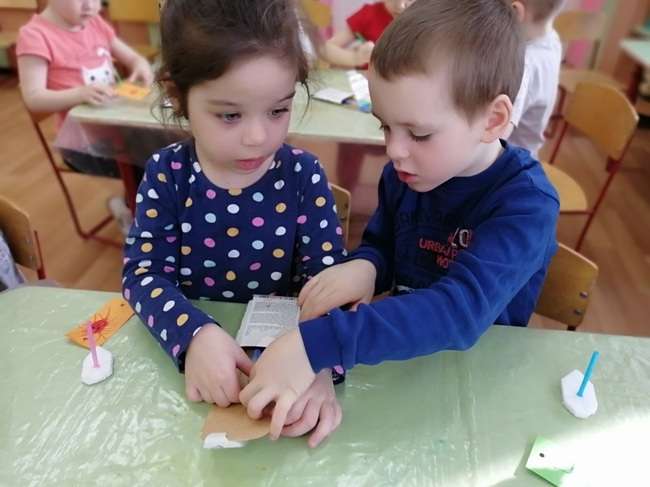 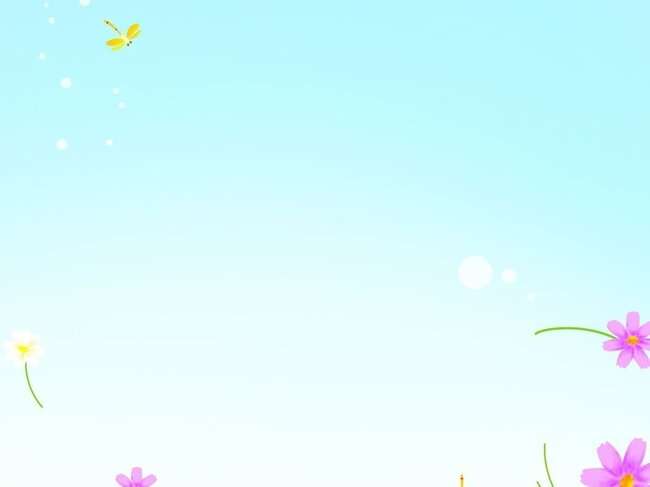 Наблюдаем за погодой и ведём линейный календарь
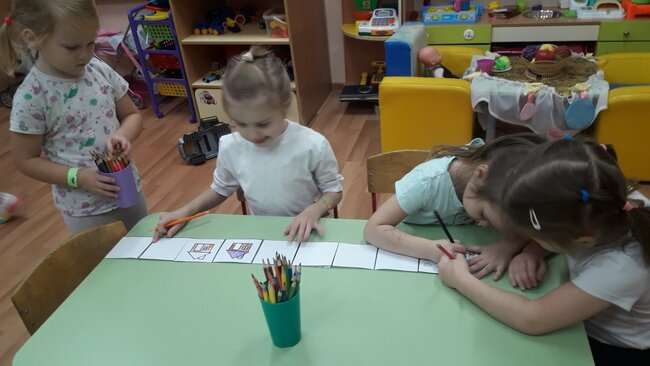 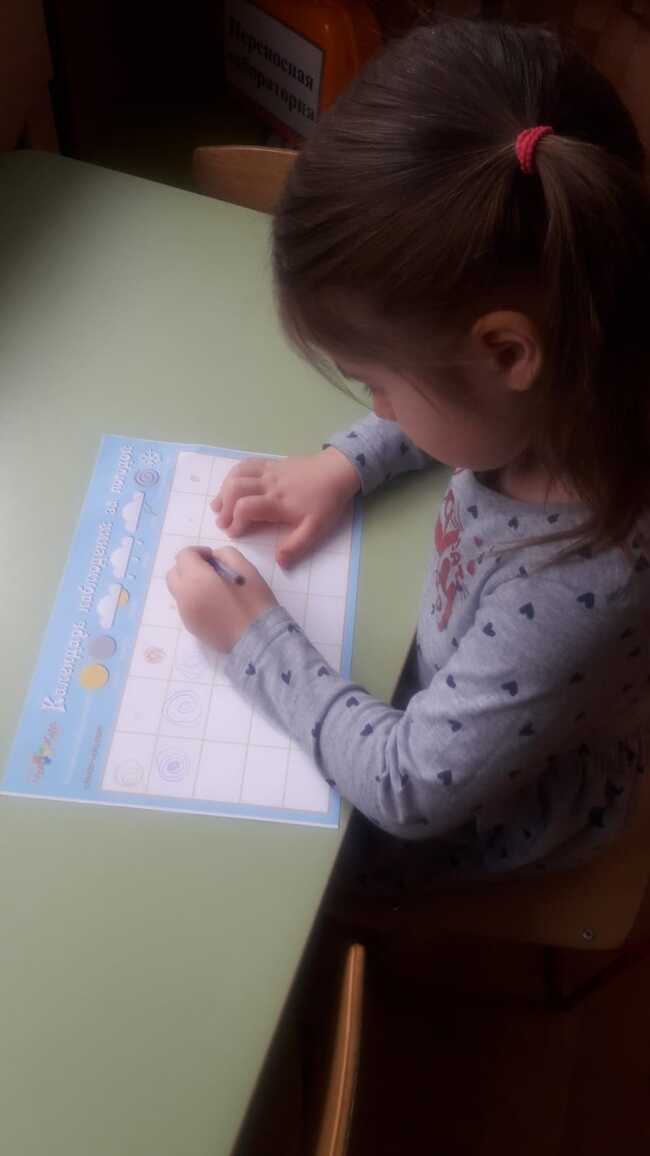 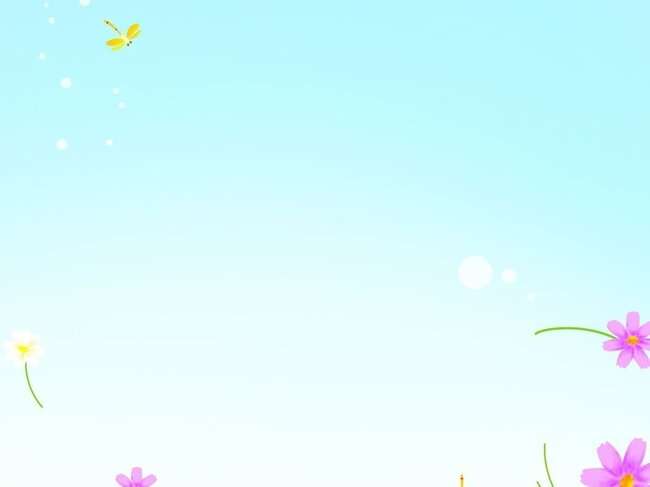 Играем
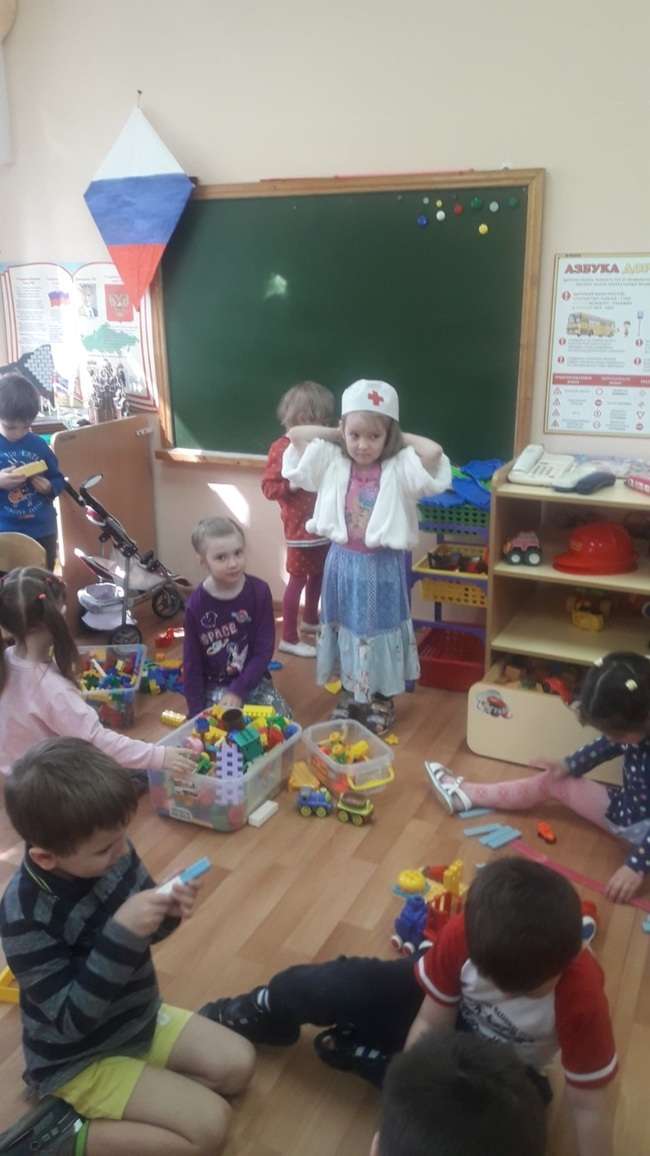 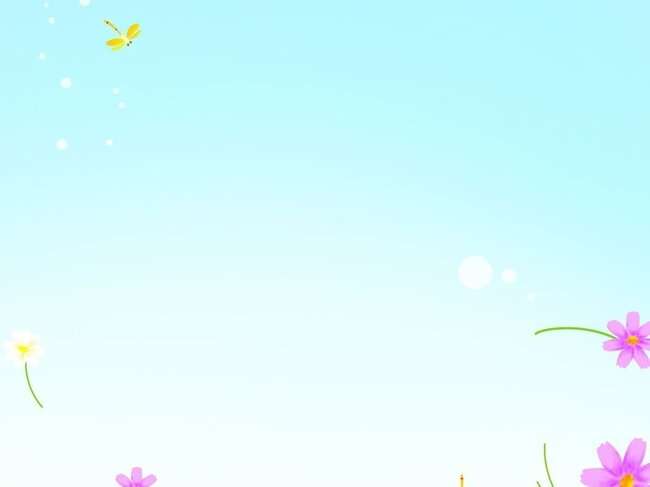 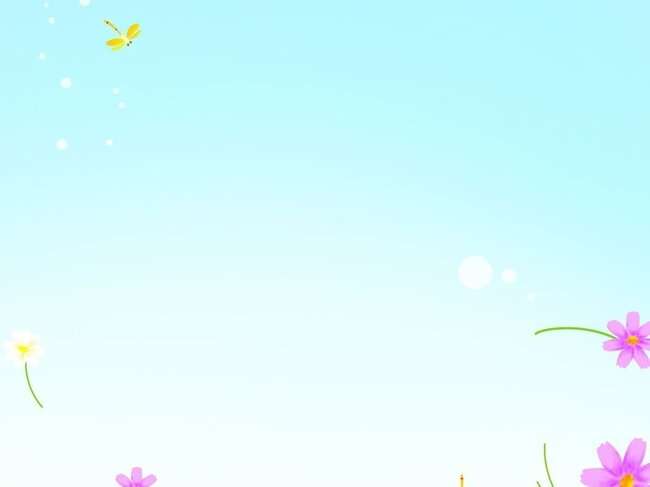 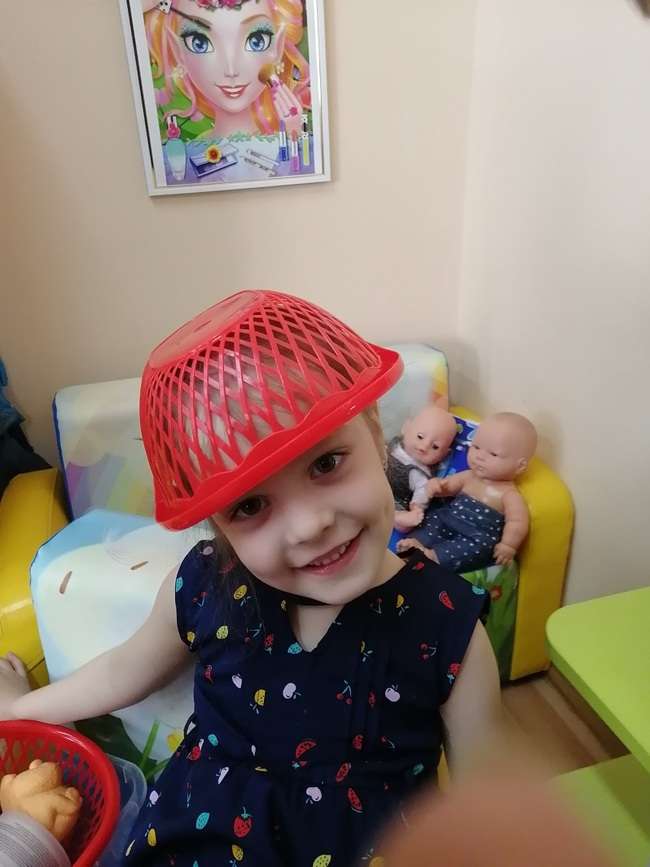 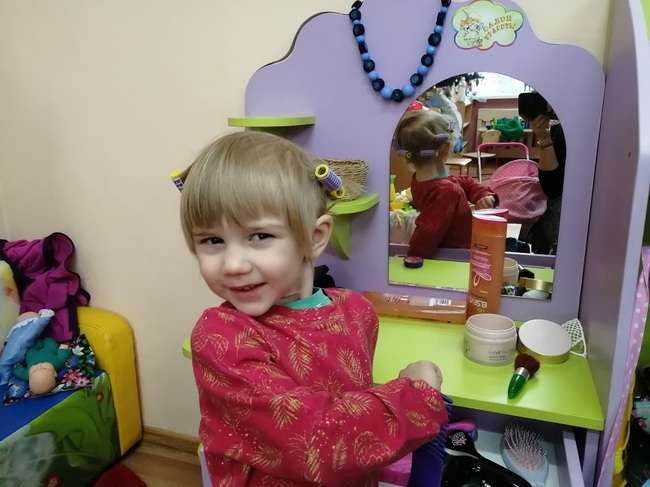 Мода
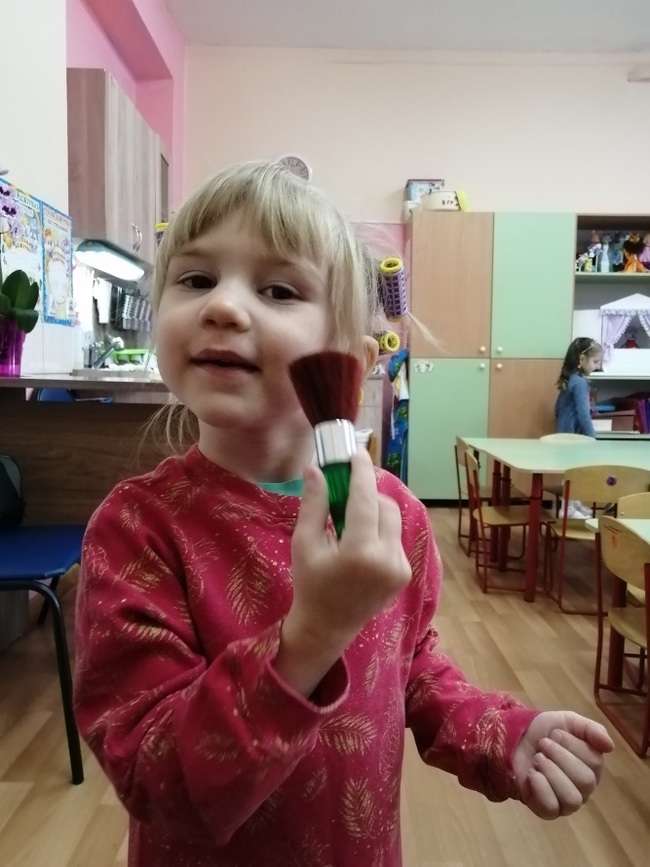 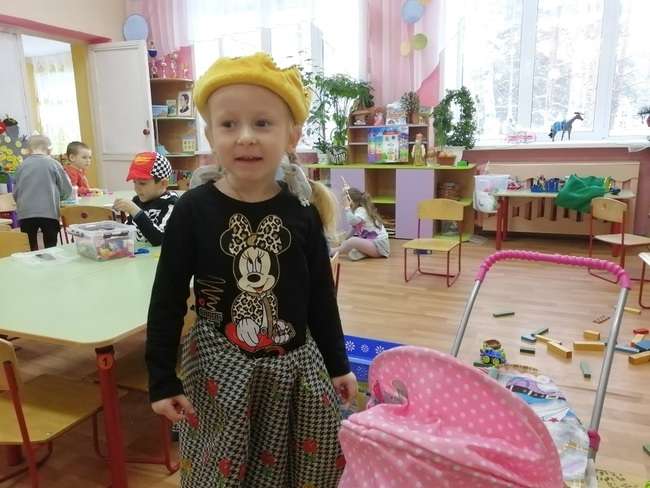 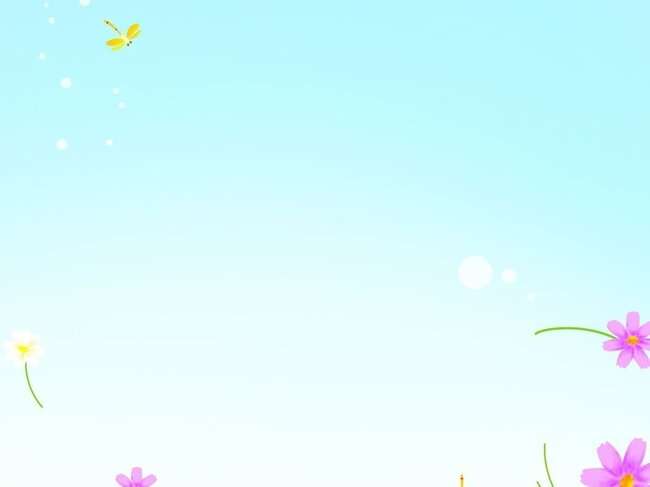 Праздники
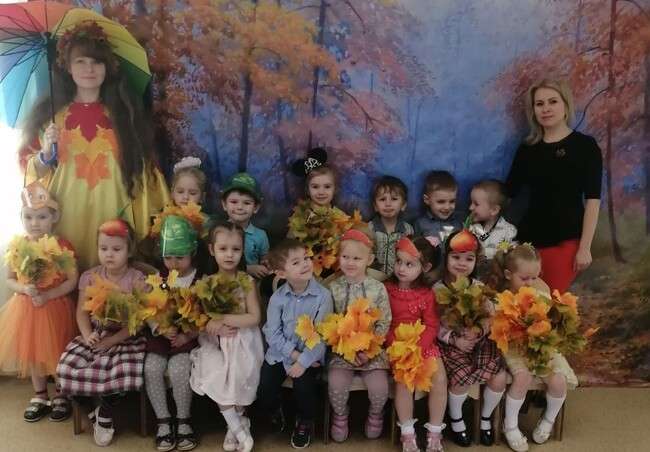 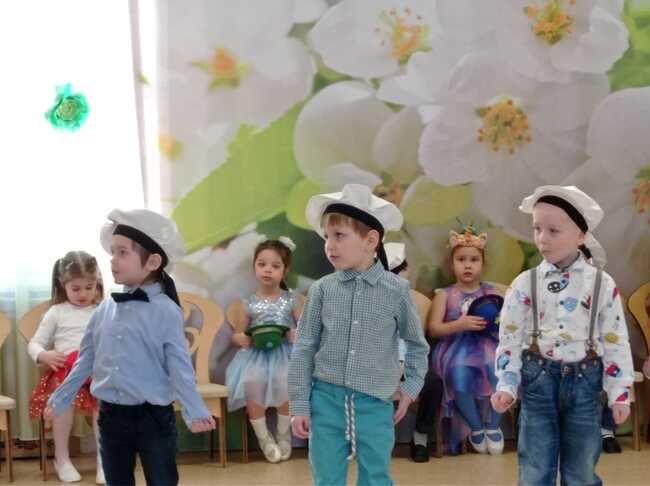 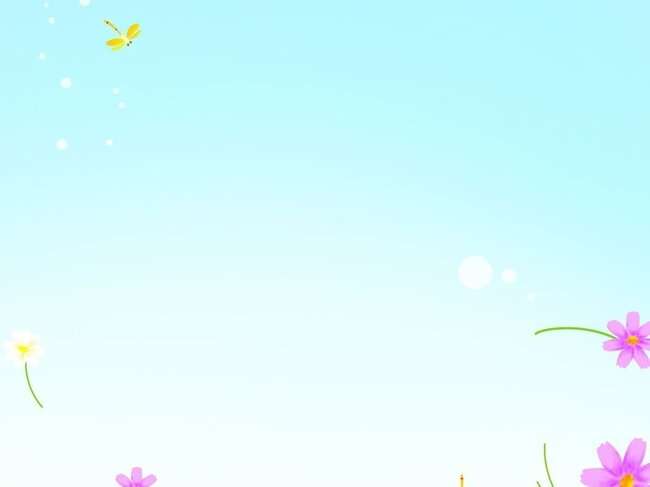 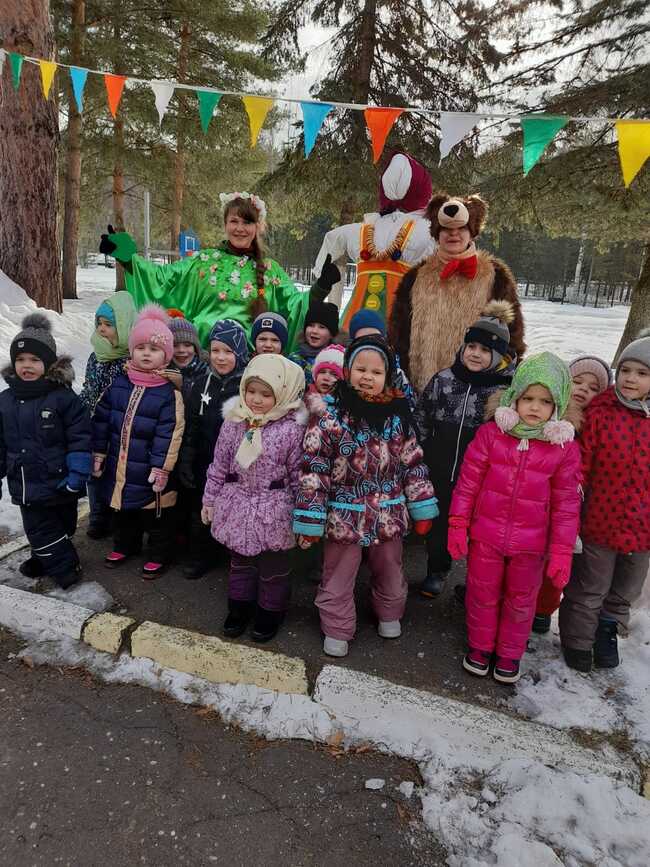 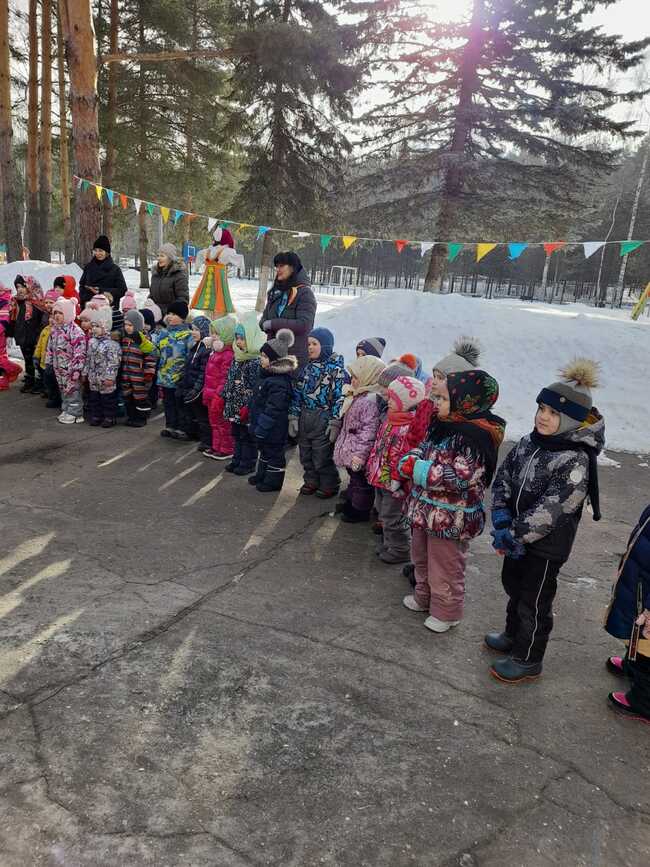 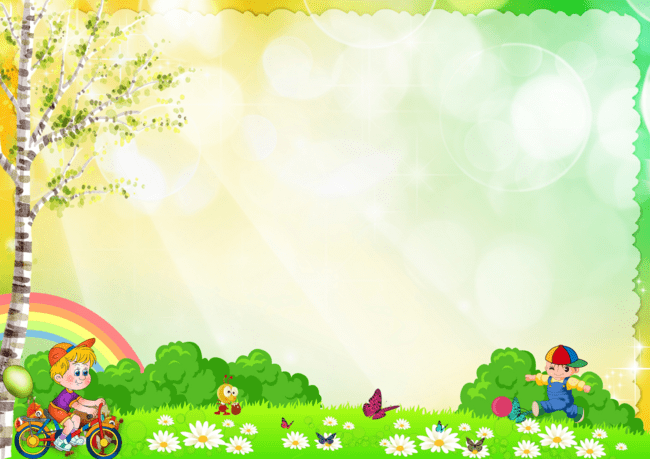 Прогулки и игры на свежем воздухе
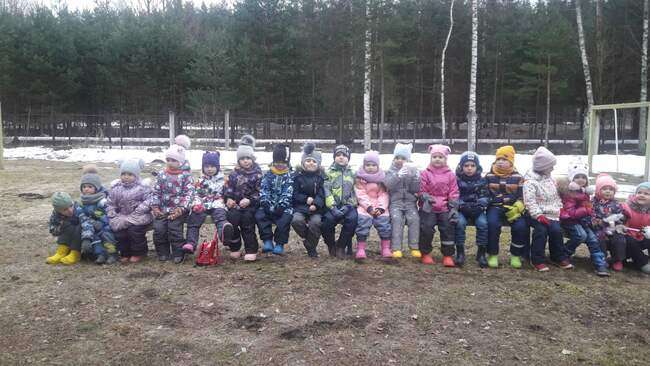 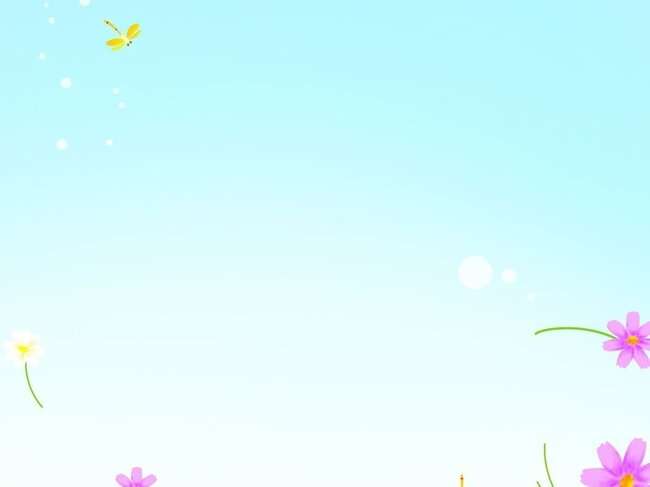 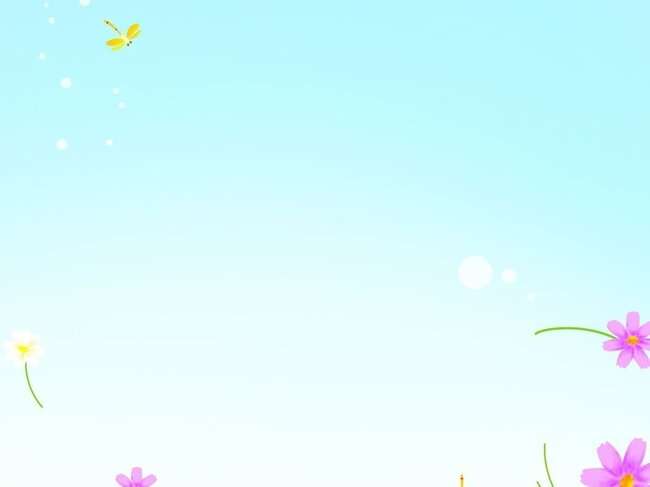 Зарядка на свежем воздухе
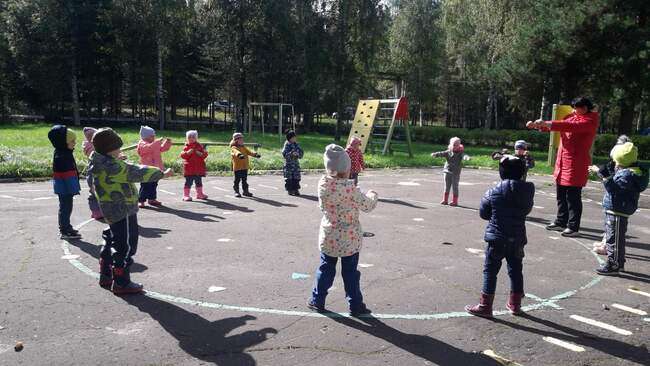 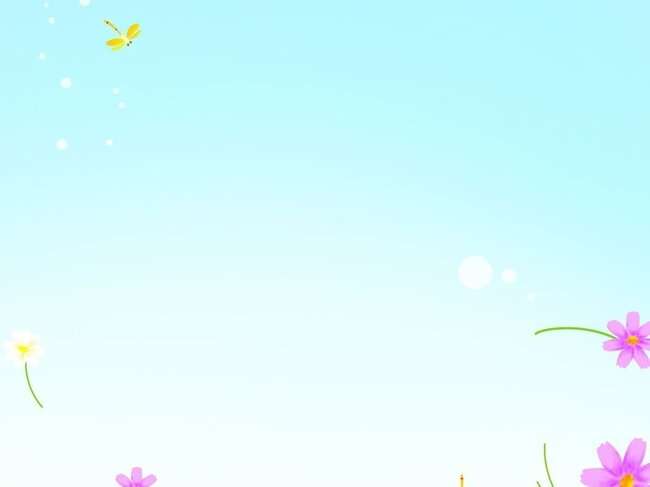 Игры на свежем воздухе
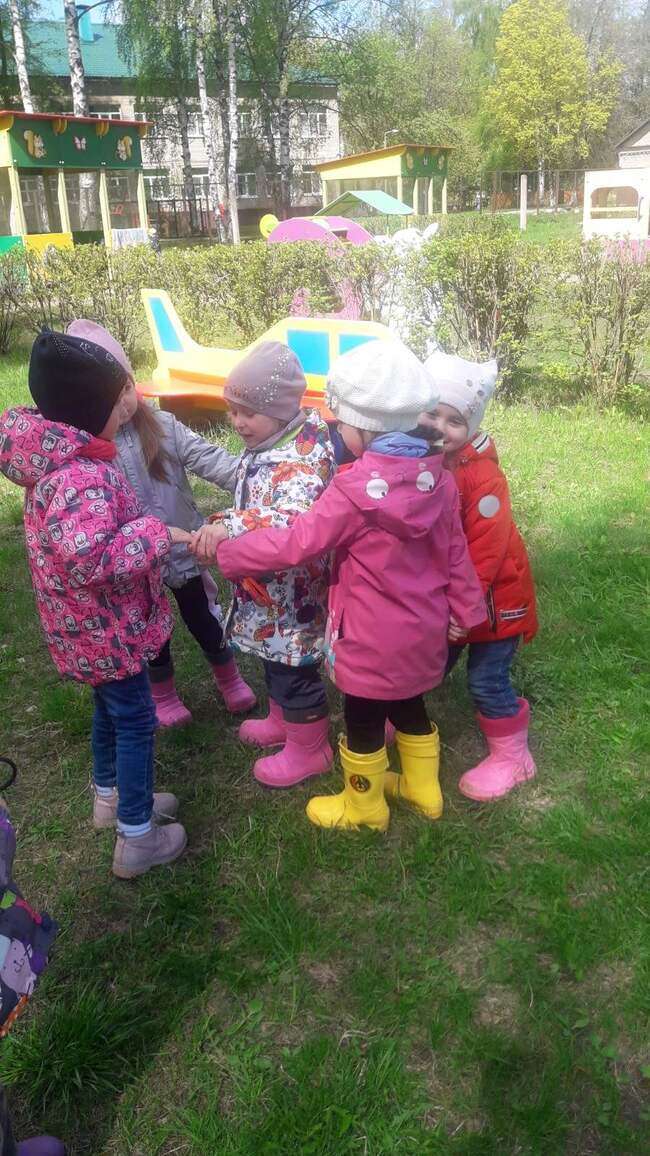 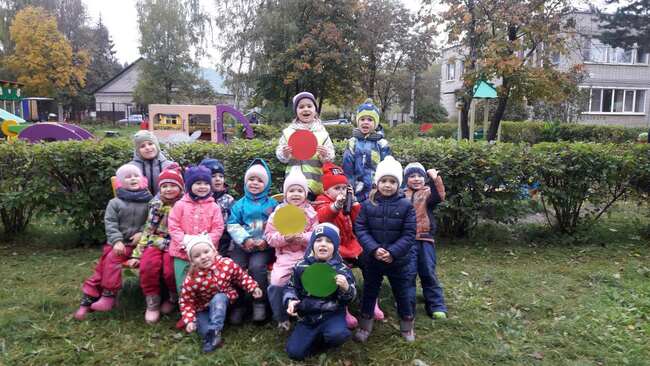 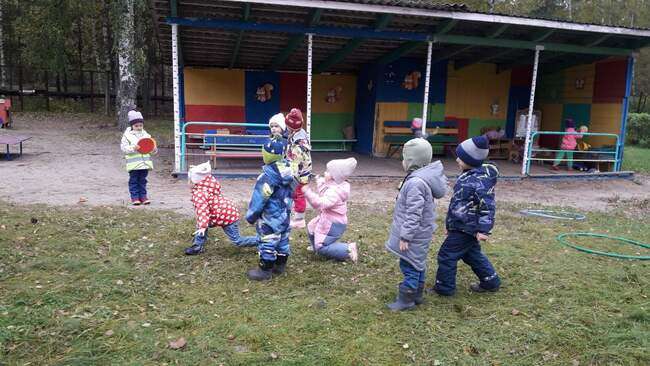 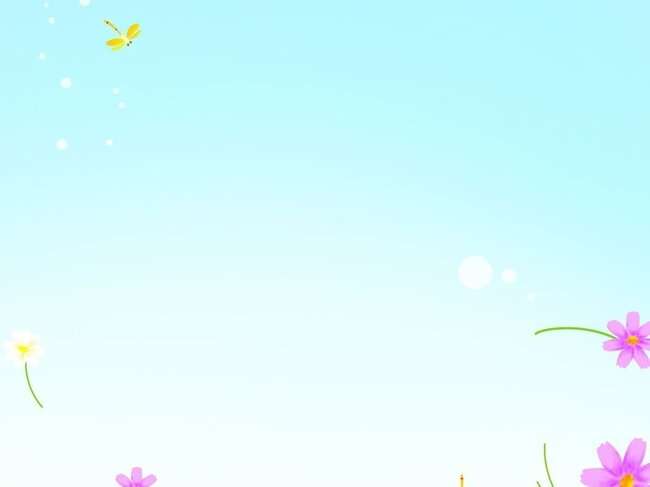 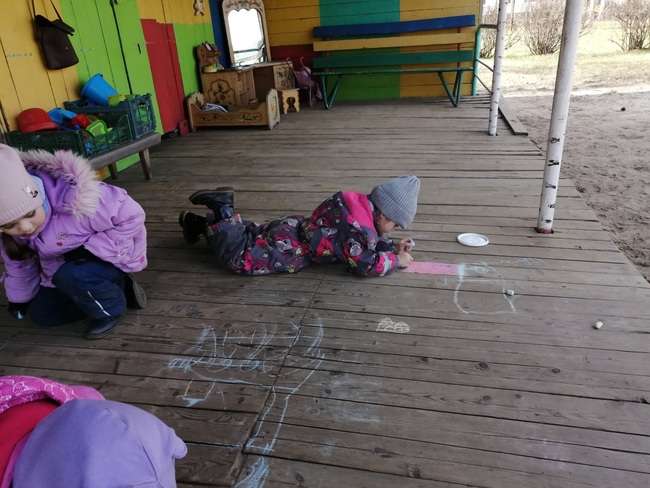 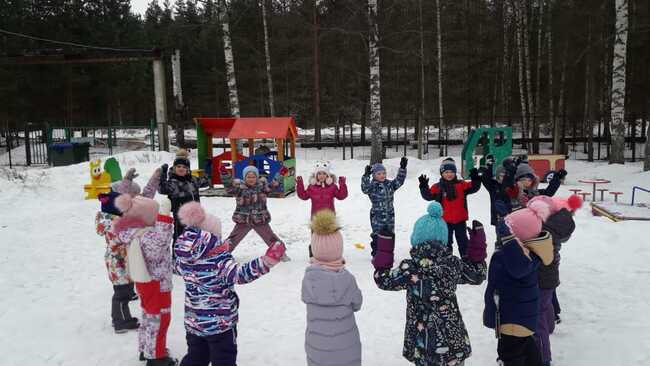 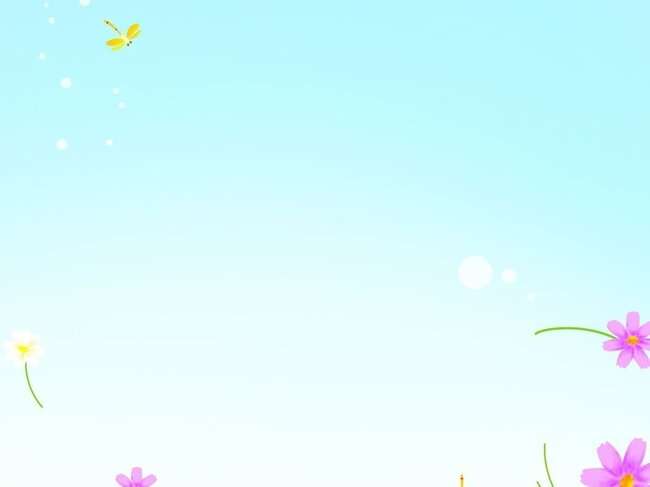 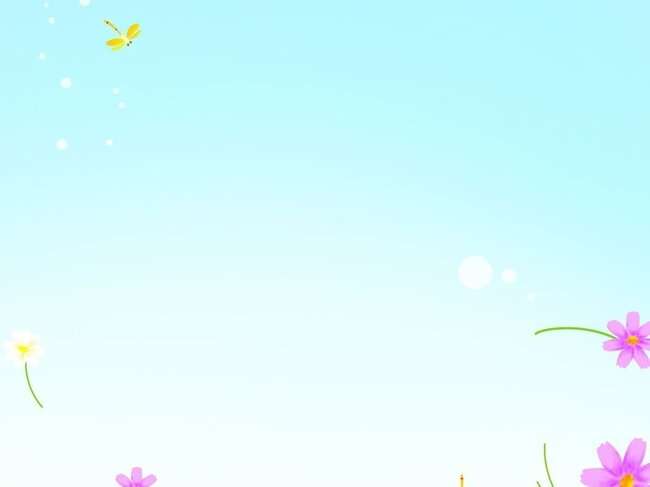 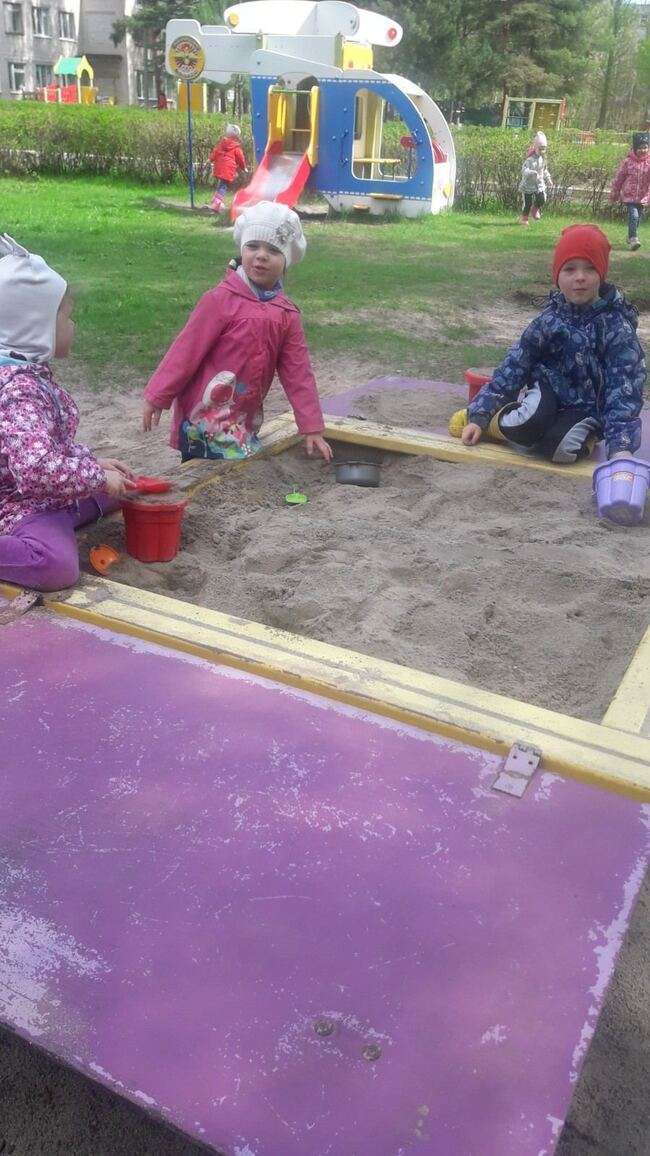 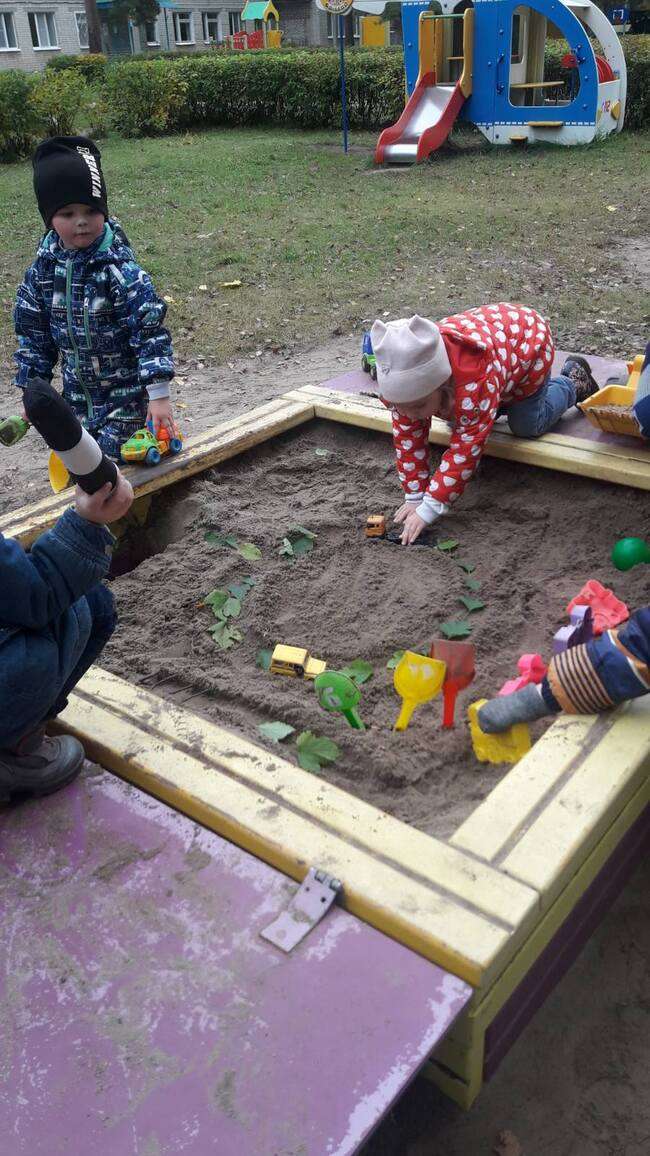 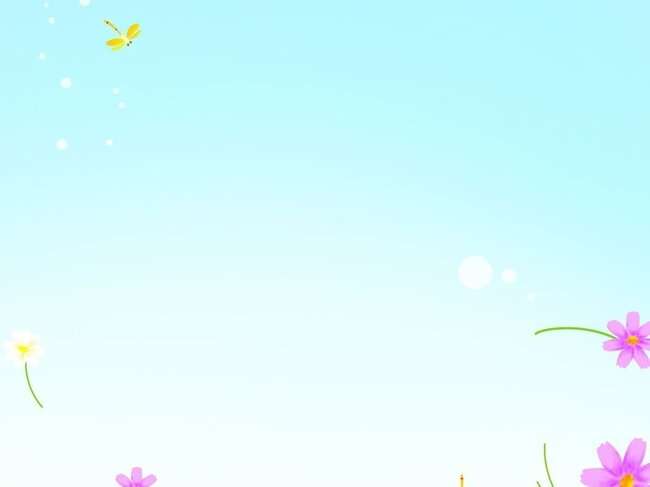 Мама, папа, я – спортивная семья!
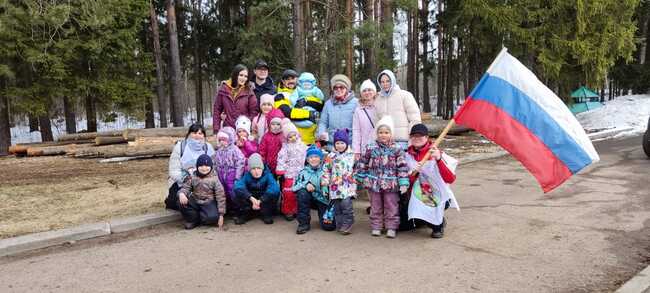 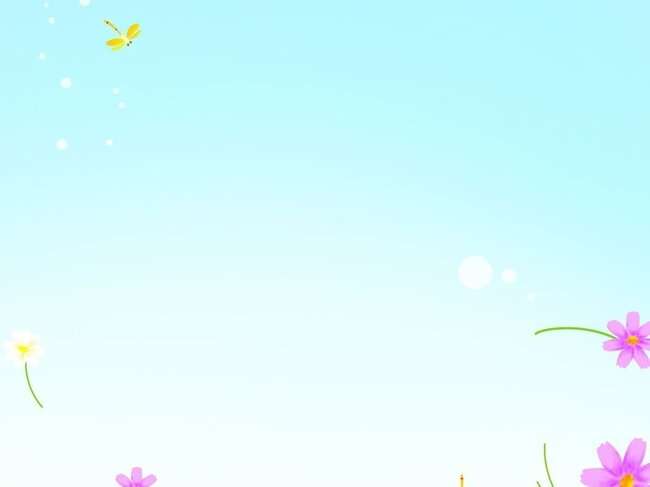 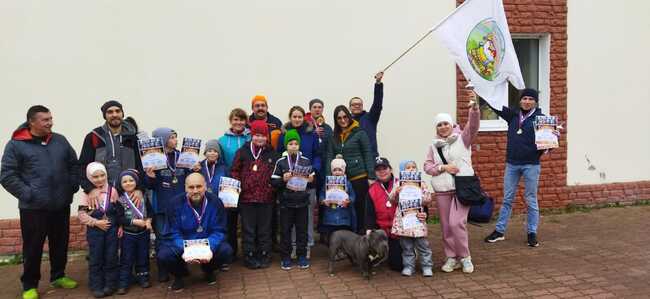 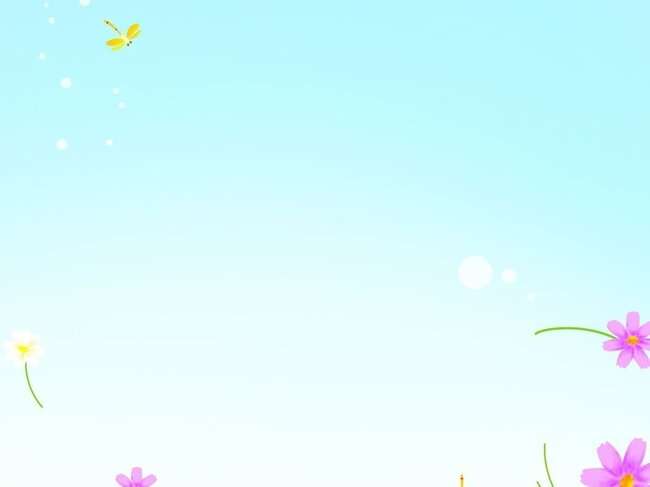 Труд
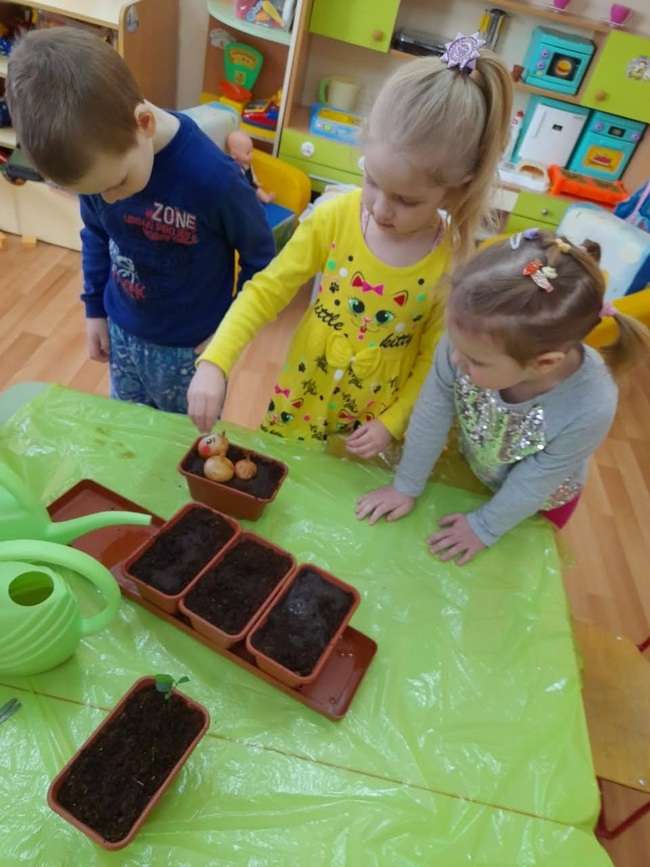 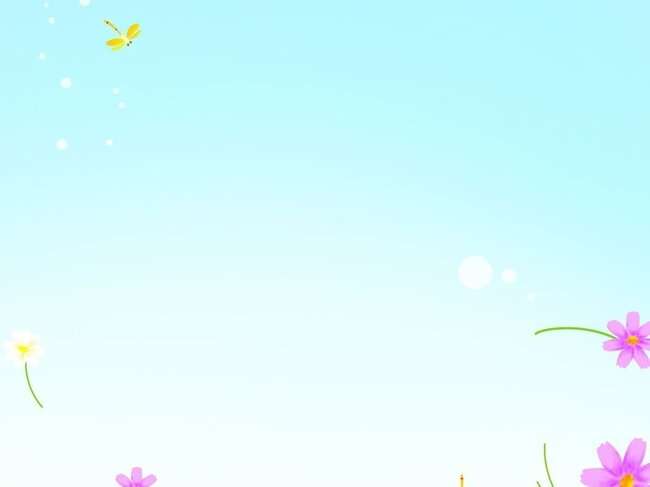 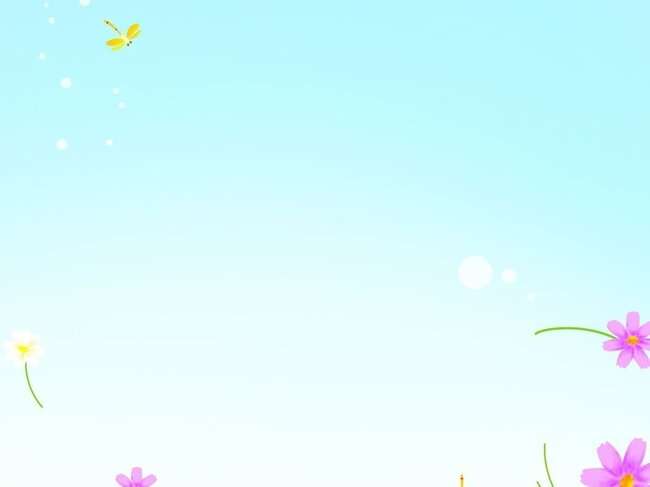 Отдых
Продолжение следует…